Title of the 
Paper
Author 1, Author 2, Author 3 
and Author 4
Speaker’s Name
e-mail@mail.mail.mail
Affiliation
Institution Logo
2
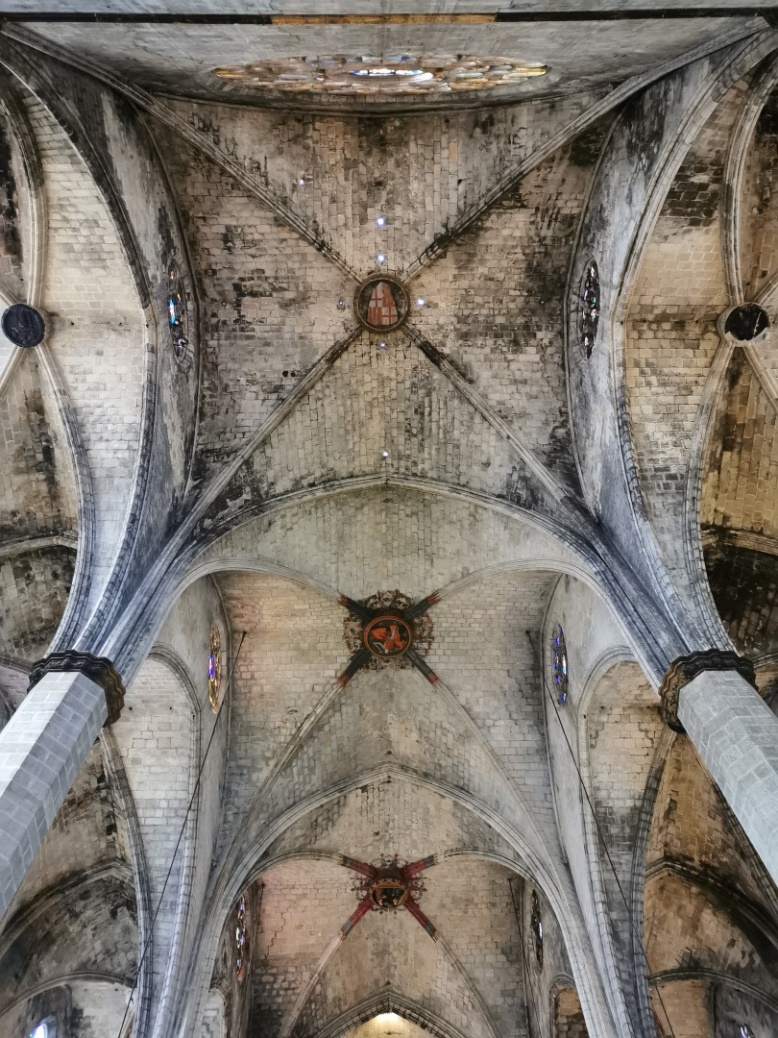 Outline

Motivation

Methodology

Results

Discussion

Conclusions and future work
3
Notes for Speakers

The 12th SAHC Conference will be transmitted in an online format. 

Your cooperation is appreciated in making sure that your recorded speech respects the designated time limit.

Each recorded speech will have a maximum duration of 15 minutes. 

You are invited to participate to the Q&A session and LIVE discussion related to the specific topic of your paper (see conference program).

Show short notes in each slide, Arial font, size 16 minimum. Highlight keywords with bold text.

You can add tables and figures to your presentation. Please make them reader-friendly (good quality, size not too small).
THANK YOU

Speaker’s name
E-mail@mail.mail.mail